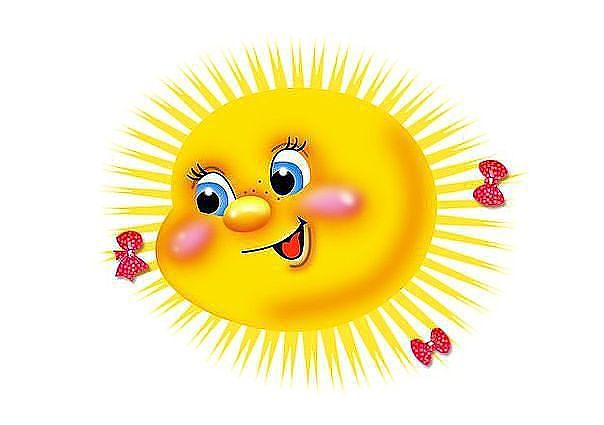 Методичне об’єднання вчителів початкових класівВельбівської ЗОШ I-II ст.
Немає загадки таланту.Є вічна загадка любові…                 Григір Тютюнник
Склад методичного об’єднання
Рибалка Інна Миколаївна
Паньків Валентина Олексіївна
Римар Ніна 
Михайлівна
Вчитель початкових класів
Освіта – вища
Категорія – вища
Педстаж – 16 років
Вчитель початкових класів
Освіта – вища
Категорія – 1
Педстаж – 22 років
Вчитель початкових класів
Освіта – вища
Категорія – 1
Педстаж – 23 років
Склад методичного об’єднання
Саута Юлія Михайлівна
Кузьменко Валентина Василівна
Вчитель початкових класів
Освіта – вища
Категорія – 2
Педстаж – 7 років
Вчитель початкових класів
Освіта – вища
Категорія – 1
Педстаж – 32 років
Педагогічне кредо
Посію в душах зерна доброти,
І милосердя, людяності, честі,
Хай допоможуть сили нам небесні
Цим зернам буйно прорости.

Хай  допоможуть сили нам небесні
І люди, сущі на Землі,
Серця дітей щоб не були німі,
Хай будуть чуйні, вірні, чесні.

Серця дітей щоб не були німі, 
Щоб цінували кожну світлу днину, 
І мир, і труд, Творця, Людину.
Посію в душах зерна доброти!
Діяльність методоб’єднання
Проблема над якою працює вчитель
Проблема над якою працює вчитель
ОРГАНІЗАЦІЯ САМООСВІТИ ВЧИТЕЛІВ МЕТОДОБ’ЄДНАННЯ